Исполнение бюджета МО «Приволжский муниципальный район Астраханской области» ЗА 2024 ГОД
1
Основные параметры бюджета в муниципальном образовании «Приволжский муниципальный район Астраханской области» 
млн рублей
101,5%
94,7%%
СТРУКТУРА ДОХОДОВ  ЗА  2024 ГОД, млн. руб.
Поступления из бюджета Астраханской области
млн рублей
Расходы бюджета  муниципального образования «Приволжский муниципальный район Астраханской области» в 2024 году
млн рублей
Исполнение по муниципальным программам в 2024 году
тыс. рублей
Приоритетные направления расходов бюджета района в 2024 году, млн рублей
Финансовая помощь поселениям района млн рублей
ДОЛГОВАЯ ПОЛИТИКА МЛН РУБЛЕЙ
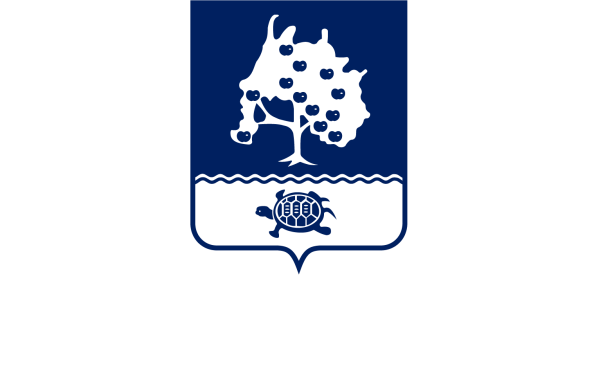 ИСПОЛНЕНИЕ УКАЗА ПРЕЗИДЕНТА В 2024 ГОДУ
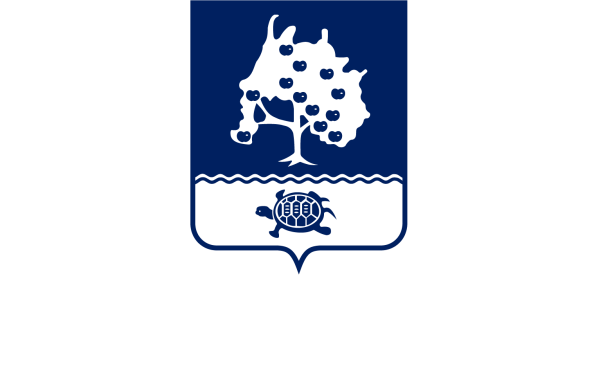 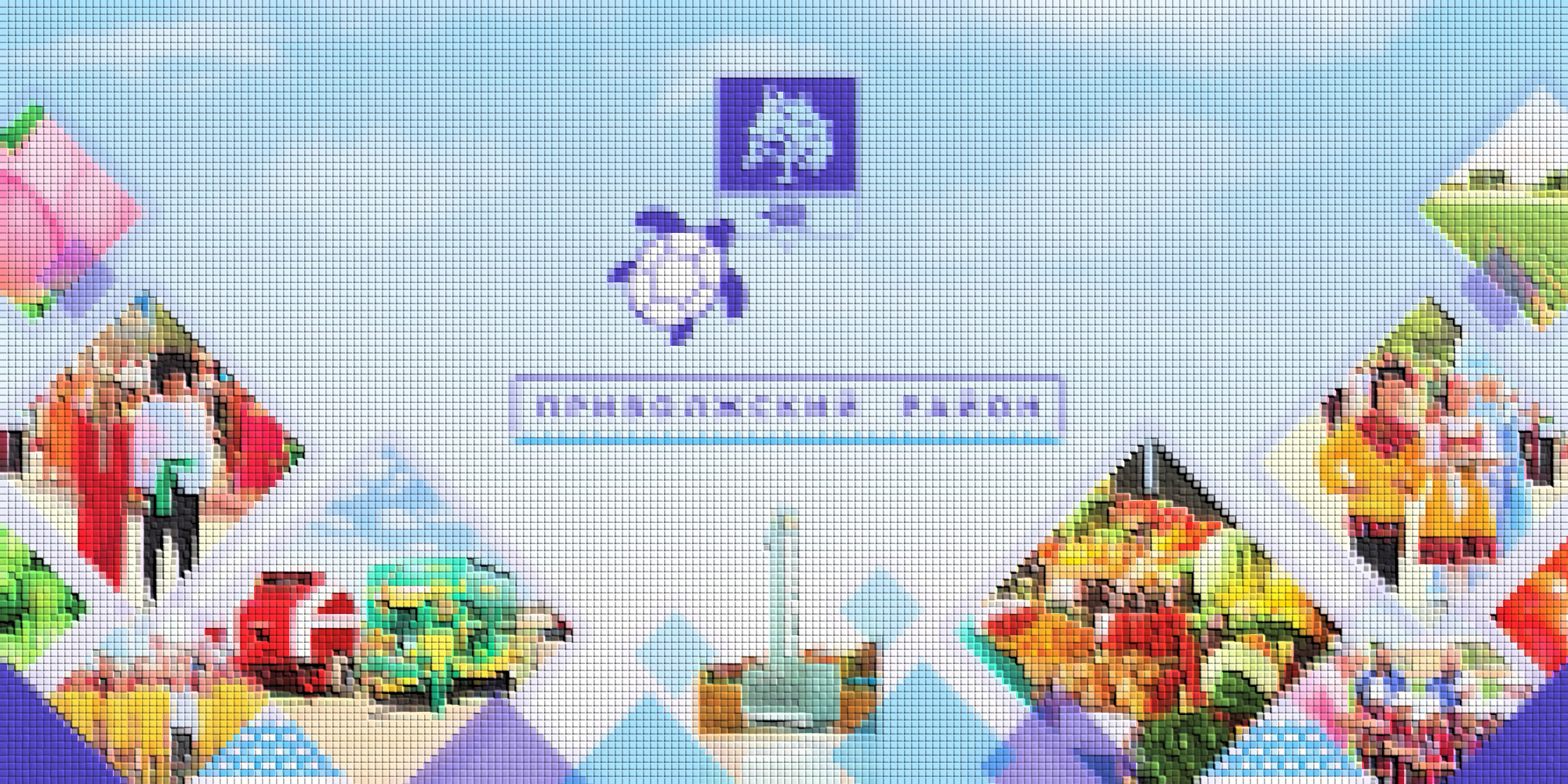 Спасибо за внимание!